ДИСТАНЦИОННОЕ ОБУЧЕНИЕ В НАЧАЛЬНОЙ ШКОЛЕ.
Презентацию подготовила руководитель творческой группы учителей начальных классов Жидеева Е.А.
17 октября 2013 года
«Под дистанционными образовательными технологиями понимаются образовательные технологии, реализуемые в основном с применением информационных и телекоммуникационных технологий при опосредованном (на расстоянии) или не полностью опосредованном взаимодействии обучающегося и педагогического работника».
К плюсам дистанционного образования можно отнести:
- обучение в индивидуальном темпе;
            - свобода и гибкость;
            - доступность;
            - мобильность;
            - технологичность;
            - социальное равноправие;
            - творчество.
Основные направления информатизации  образования:
1. Использование ИКТ в качестве дидактического средства обучения:
 - создание дидактических пособий и подготовка дидактических материалов (варианты заданий, таблицы, памятки, схемы, чертежи, демонстрационные таблицы и т.д.);

  -разработка и применение готовых компьютерных тренажёров по различным предметам, использование в своей работе Интернет-ресурсов.
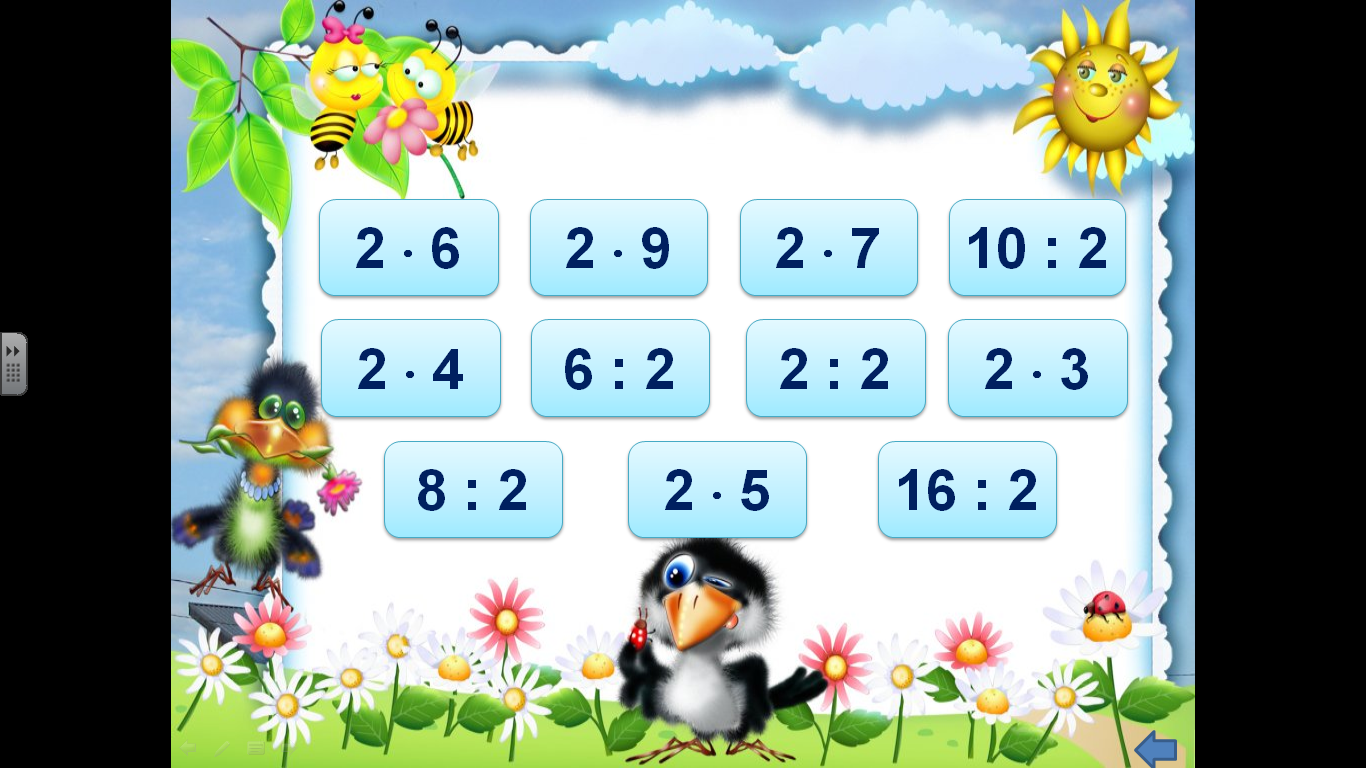 - работа на личных сайтах учителей в http://nsportal.ru/, создание страничек «Если я заболел…», «Домашнее задание», «Тренажёры, тесты, упражнения» и др.
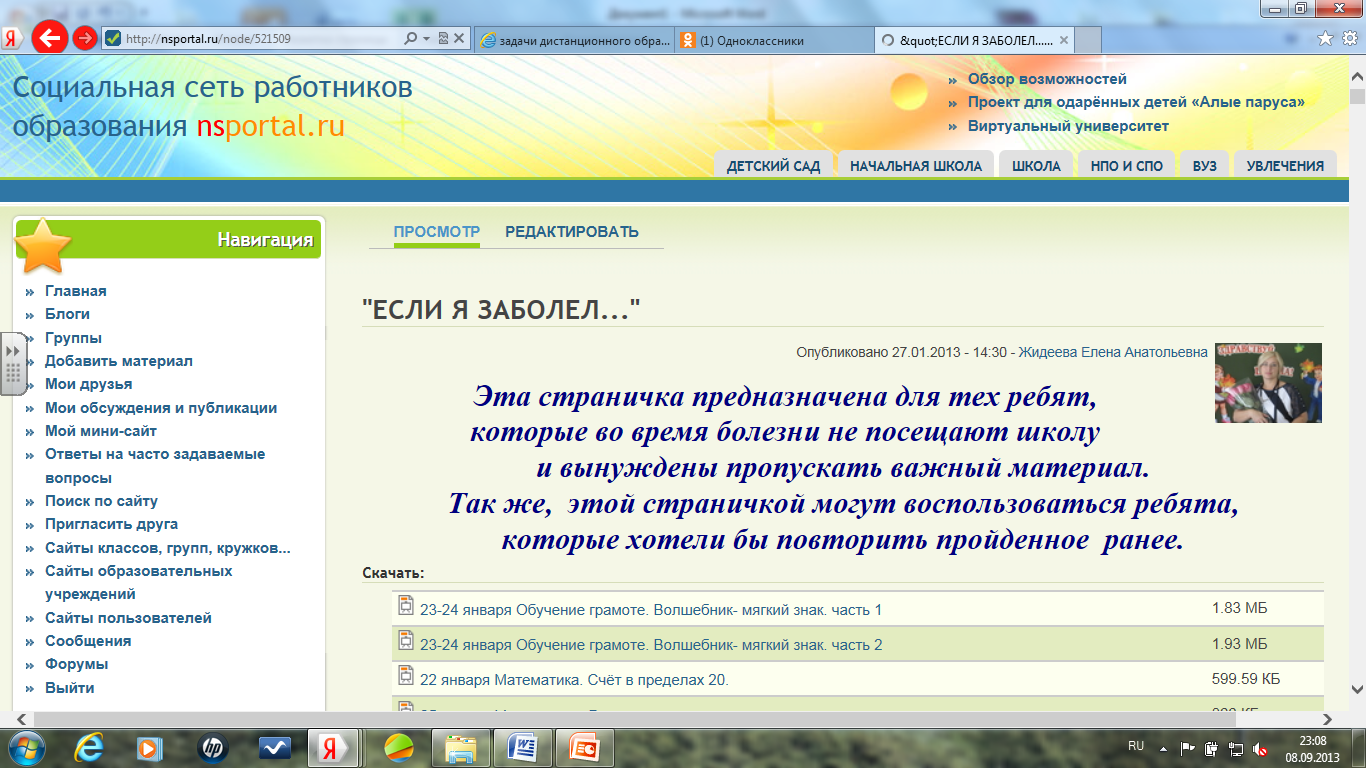 2. Проведение урока с использованием ИКТ:
 -применение ИКТ на отдельных этапах урока:
подготовка учащихся к усвоению новых знаний;
-усвоение новых знаний;
-закрепление новых знаний;
-подведение итогов урока;
- домашнее задание.
-использование ИКТ для закрепления и контроля знаний,
-организация групповой и индивидуальной работы;
-организация совместных уроков, видеоконференций между классами одной параллели;
3. Организация   работы с родителями:
-работа на личных сайтах учителей в http://nsportal.ru/ , создание страничек для родителей «Круглый стол», «Консультации родителям» и др.
4. Организация методической работы.
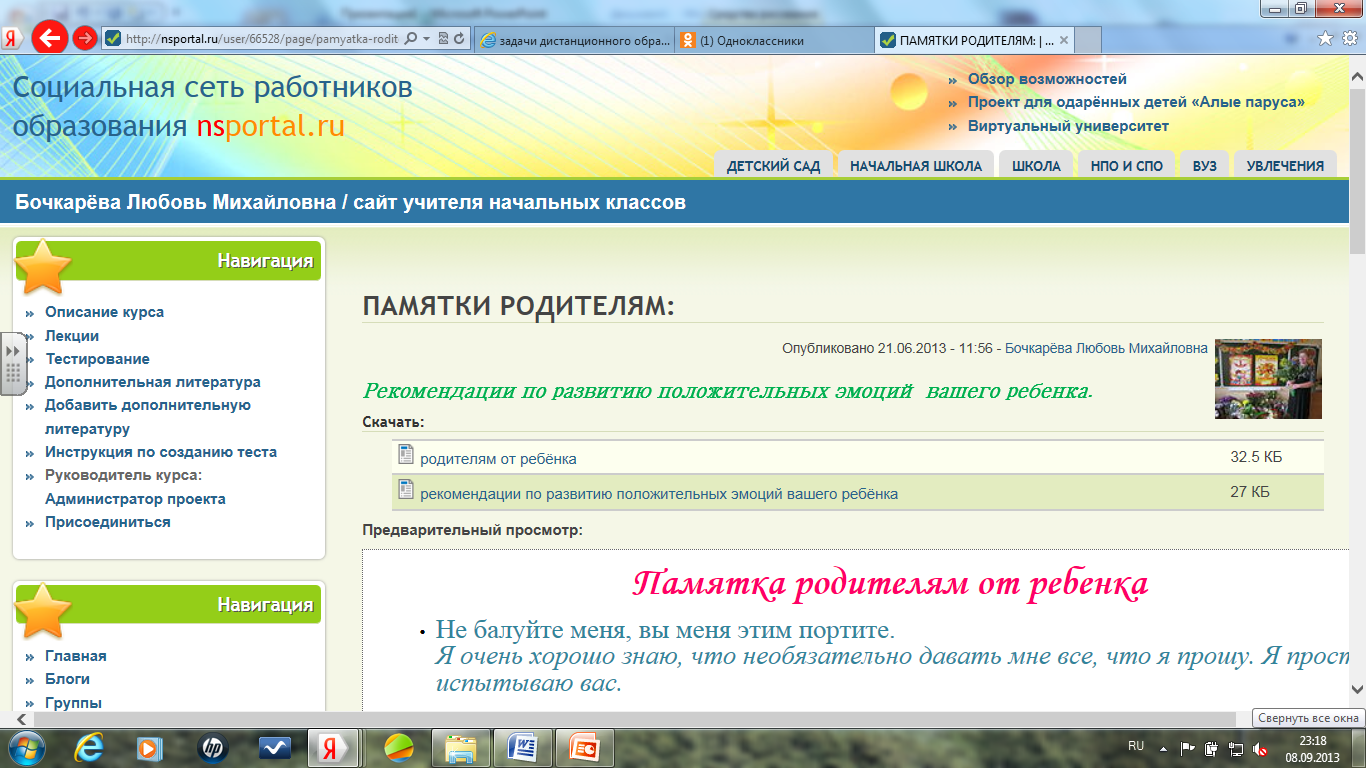 Список учителей, входящих в творческую группу «Дистанционное обучение в начальной школе»

Жидеева Е.А.- руководитель творческой группы
Кузнецова О.Г.
Задунайская М.А.
Тараскина Е.Л.
Коптелова Е.А.